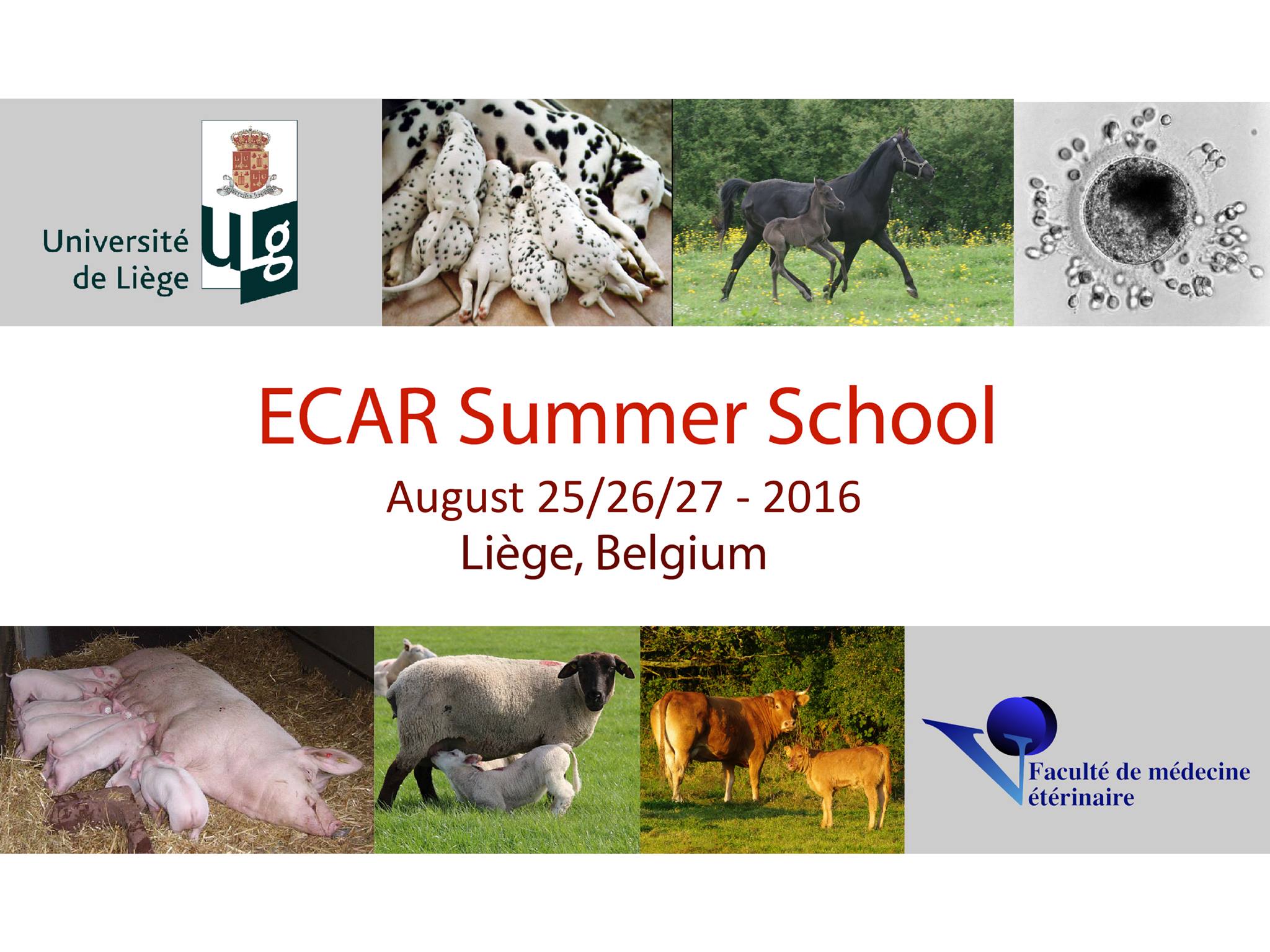 CLINICAL CASE: EQUINE
Jérôme PONTHIER, ULg
DVM, M. Sc., Ph. D., Diplomate ECAR
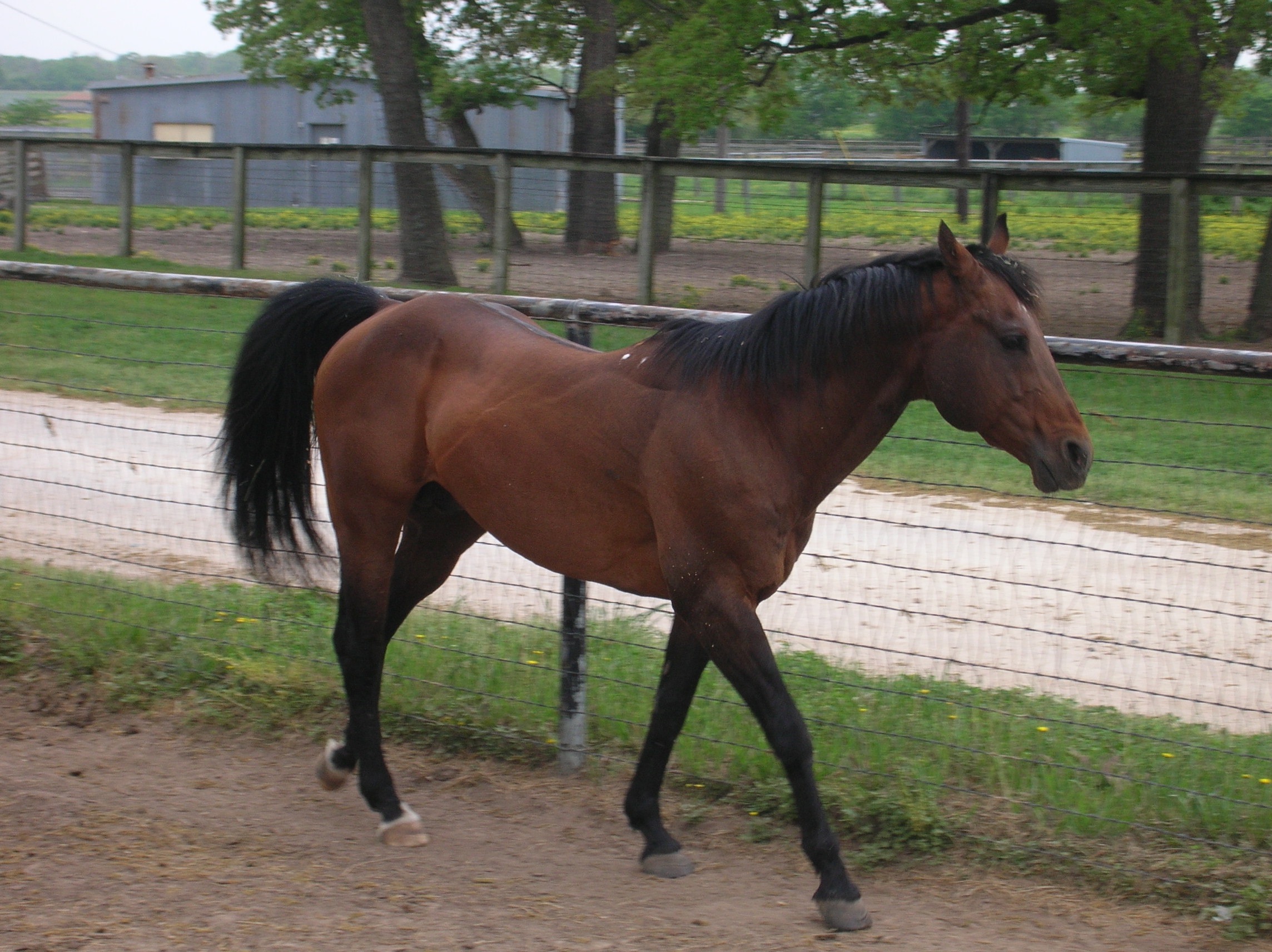 Quarter horse stallion
History:
4 years, bought for $$$€$€$$!$€€$$!€ at auction
Then send in Europe…
No history of pathologies
Aim: batche$ of frozen semen during 2 month
Then, work! 
500kg, good body condition, try to bites you
Question:
How do you call this condition?
Discussion…
MCQ1:
Among those propositions, which is the less common in the differential diagnosis? 
Retrograde ejaculation
Testicular degeneration/hypoplasia
Obstruction of the ampullae
Non-ejaculation after collection (aborted)
MCQ1:
Among those propositions, which is the less common in the differential diagnosis? 
Retrograde ejaculation
Testicular degeneration/hypoplasia
Obstruction of the ampullae
Non-ejaculation after collection (aborted)
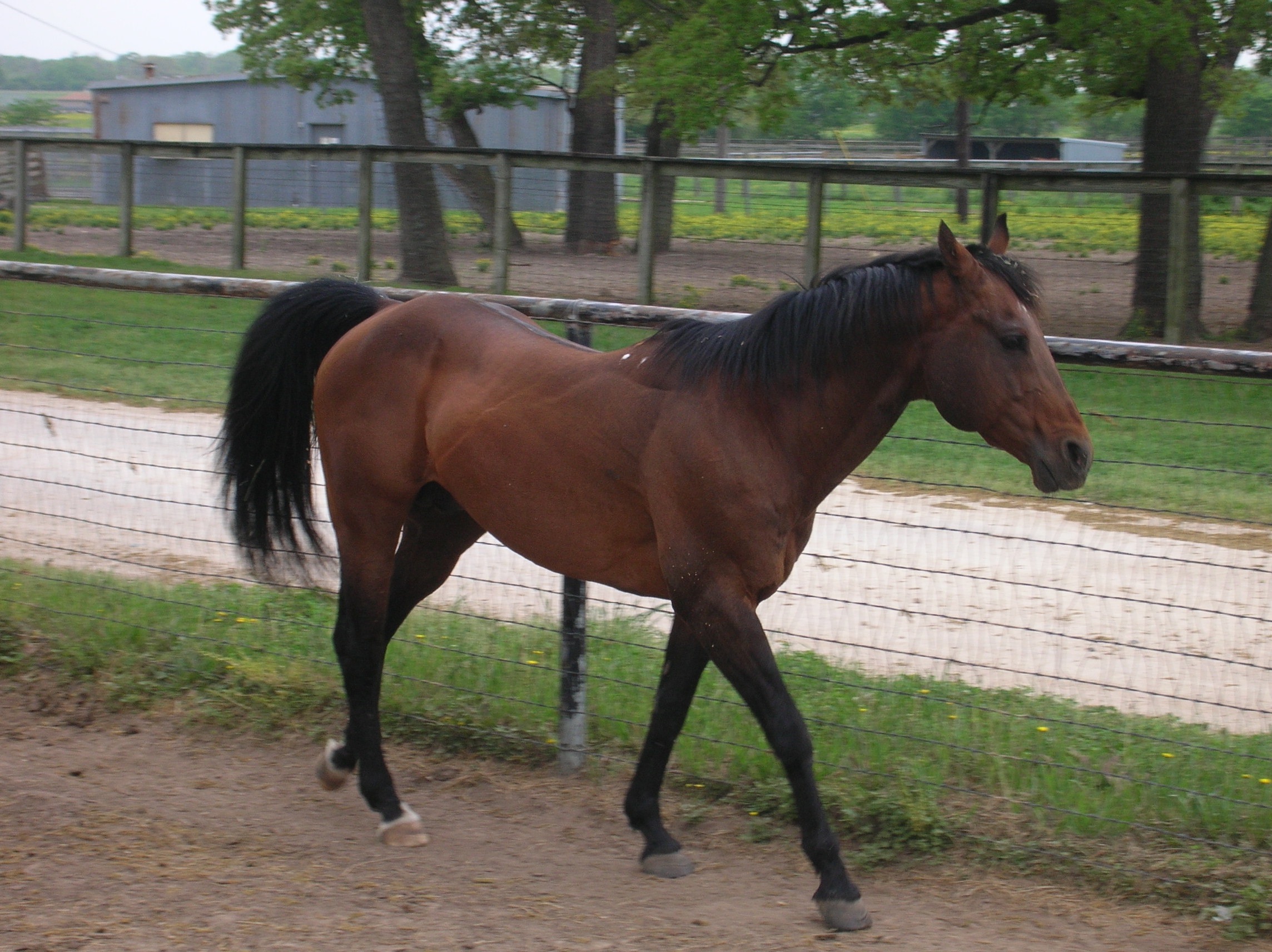 Quarter horse stallion
Clinical examination:
Question:
What is the normal size of stallion testis?
Discussion…

What is the normal age for puberty?
Discussion…
MCQ2:
What is the physiological orientation of the tail of the epididymis in horses?
Cranial
Caudal
Dorsal
Ventral
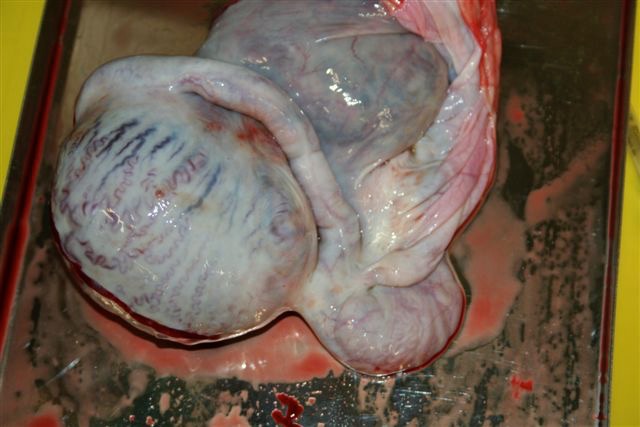 MCQ2:
What is the physiological orientation of the tail of the epididymis in horses?
Cranial
Caudal
Dorsal
Ventral
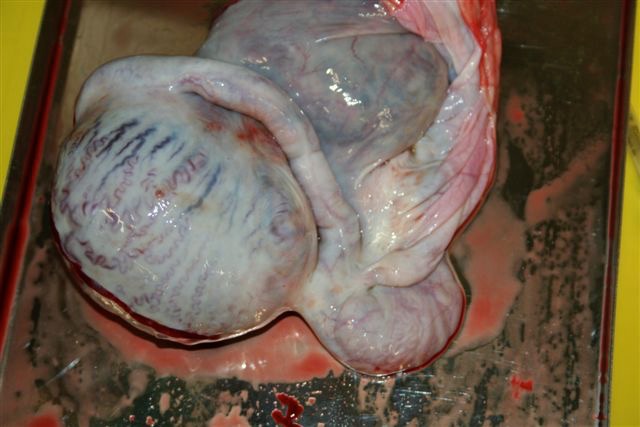 Question:
Discuss the testicular torsion symptoms in horse
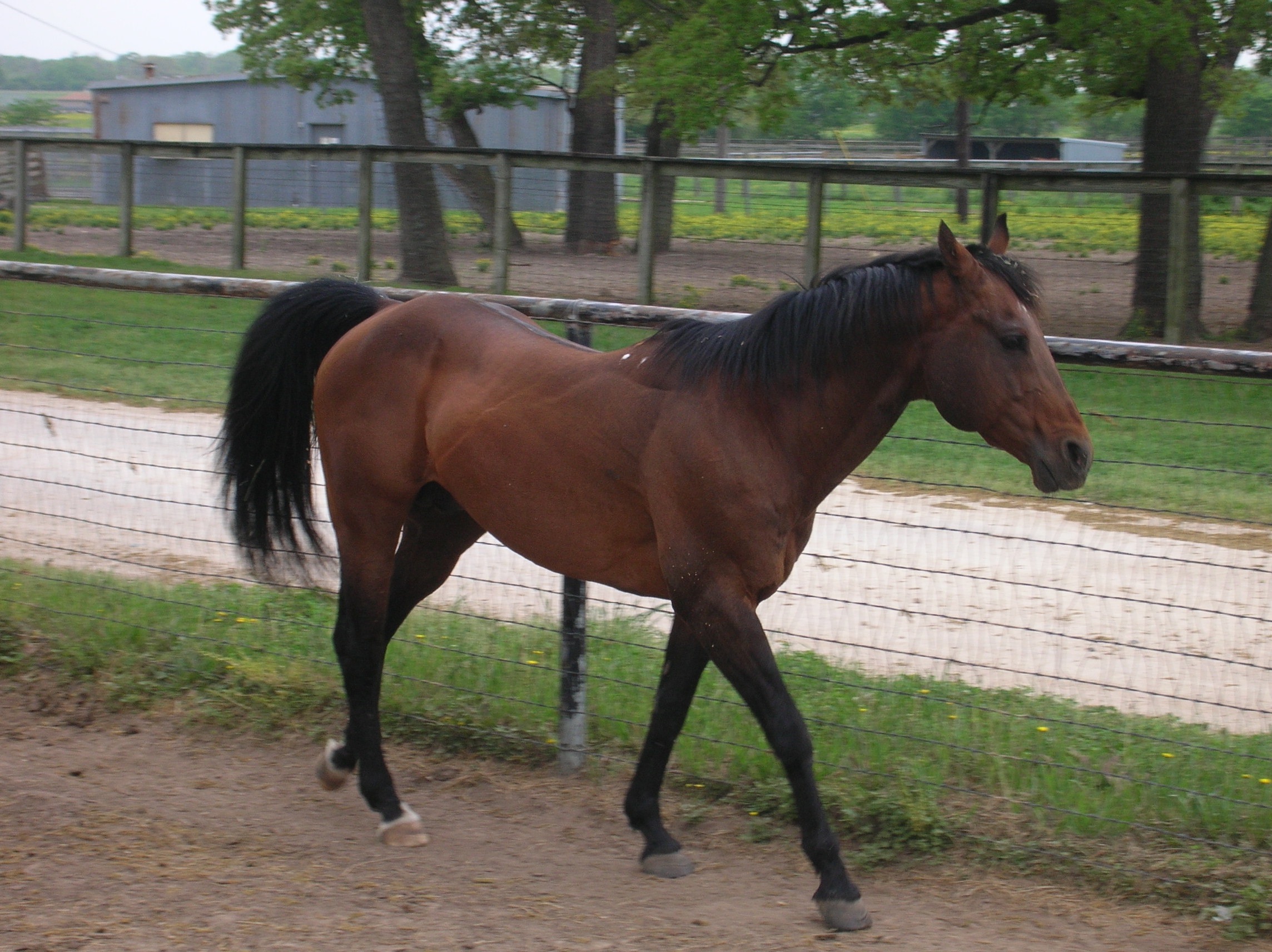 Quarter horse stallion
Semen collection:
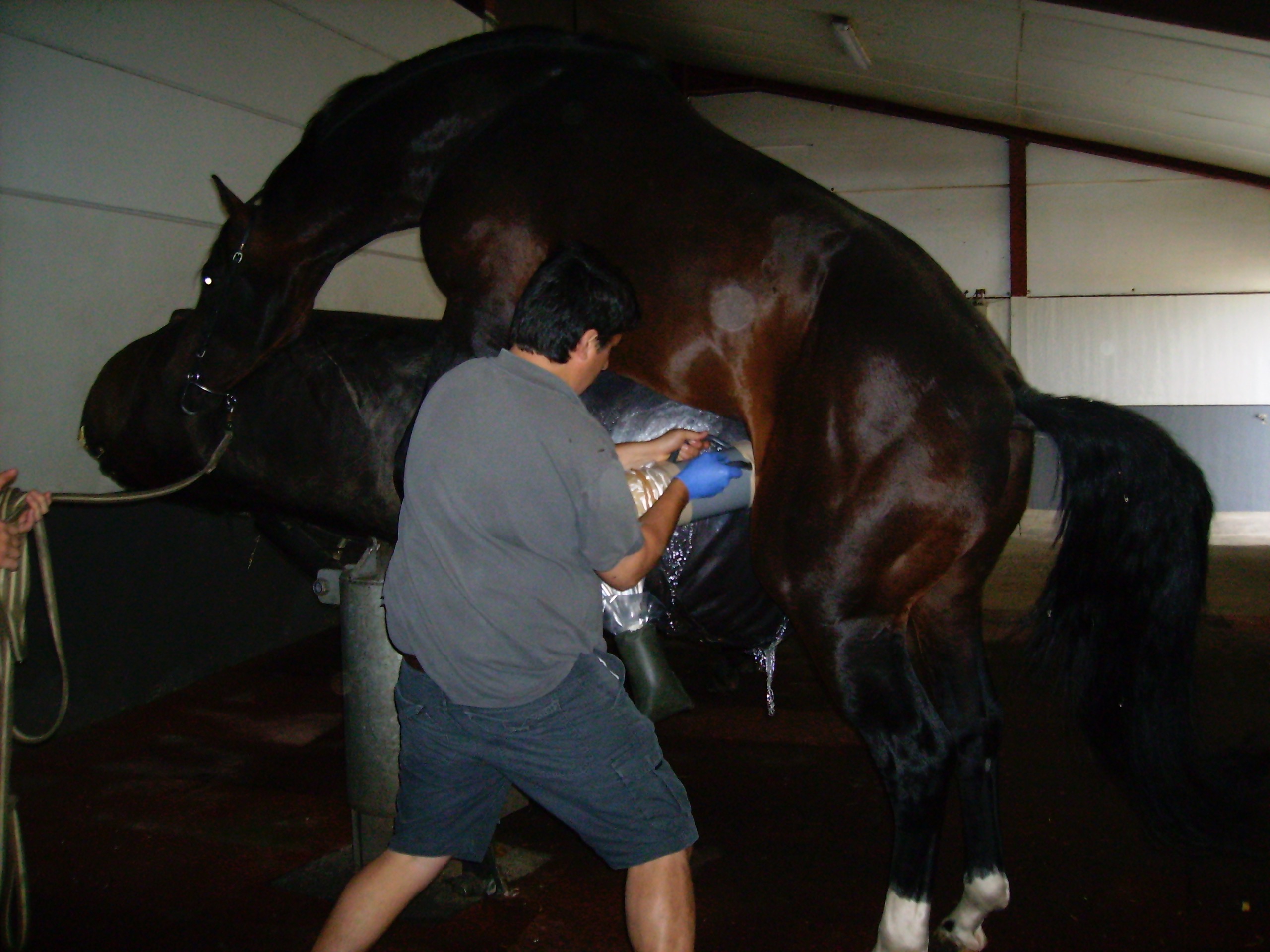 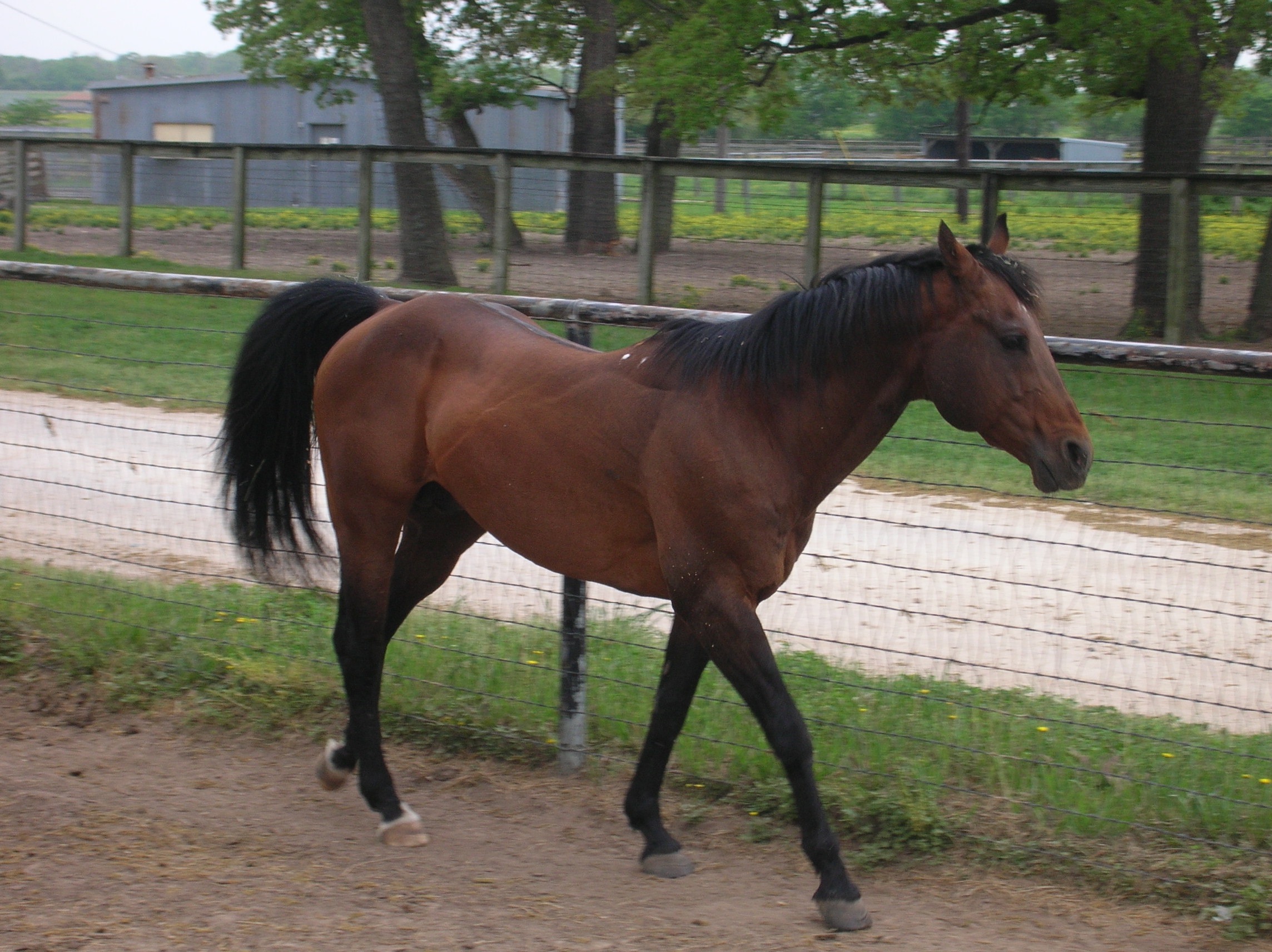 Quarter horse stallion
Semen collection:
Good libido
Ejaculation palpated after first attempt
Clear liquid collected
50mL
No spermatozoa seen after gross microscopic examination
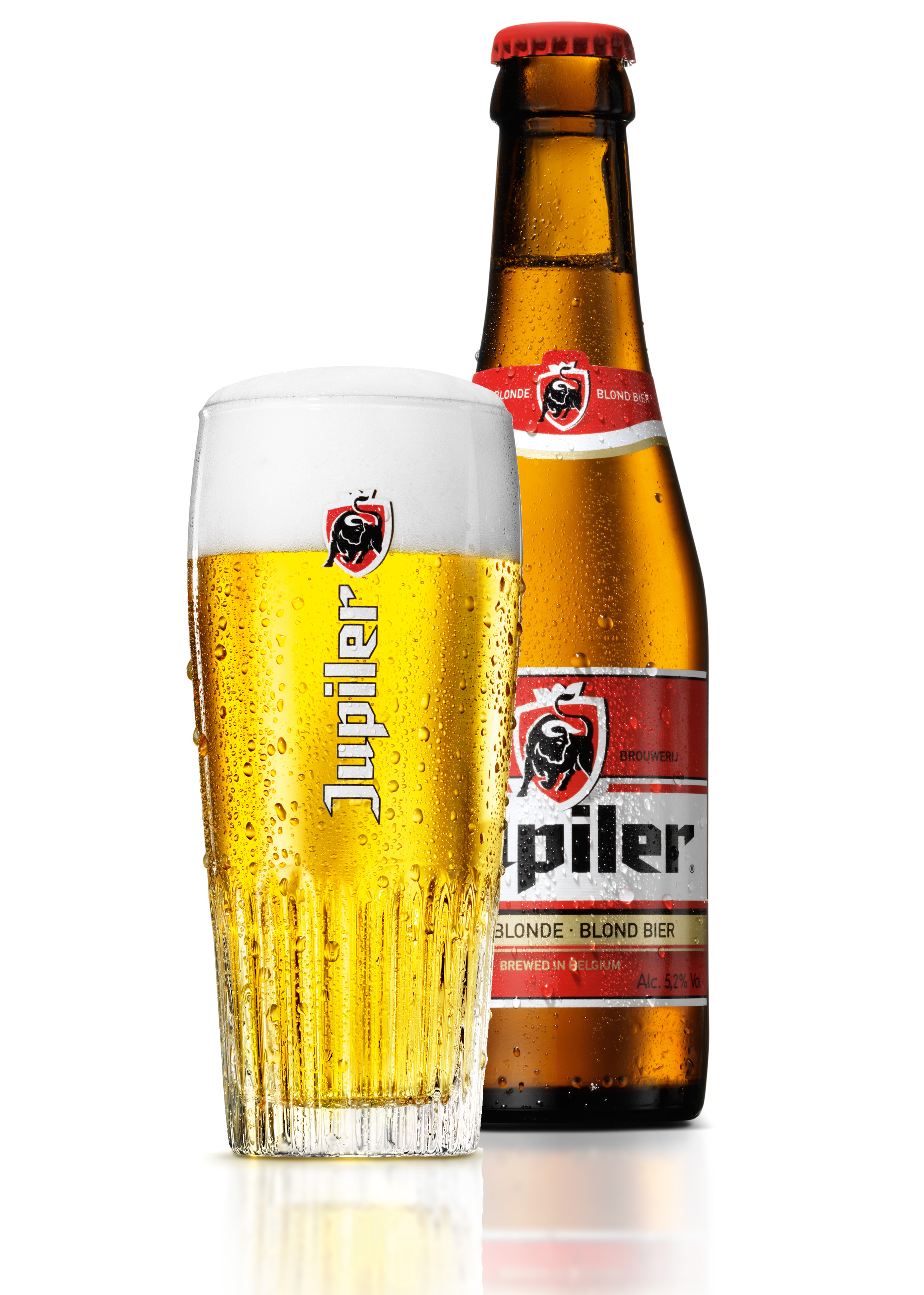 ?
MCQ3:
What is the type of Artificial Vagina used on the picture?
Missouri
New-Jersey
Botucryo
Colorado
MCQ3:
What is the type of Artificial Vagina used on the picture?
Missouri
New-Jersey
Botucryo
Colorado
Question:
What are the external signs of ejaculation of stallions?
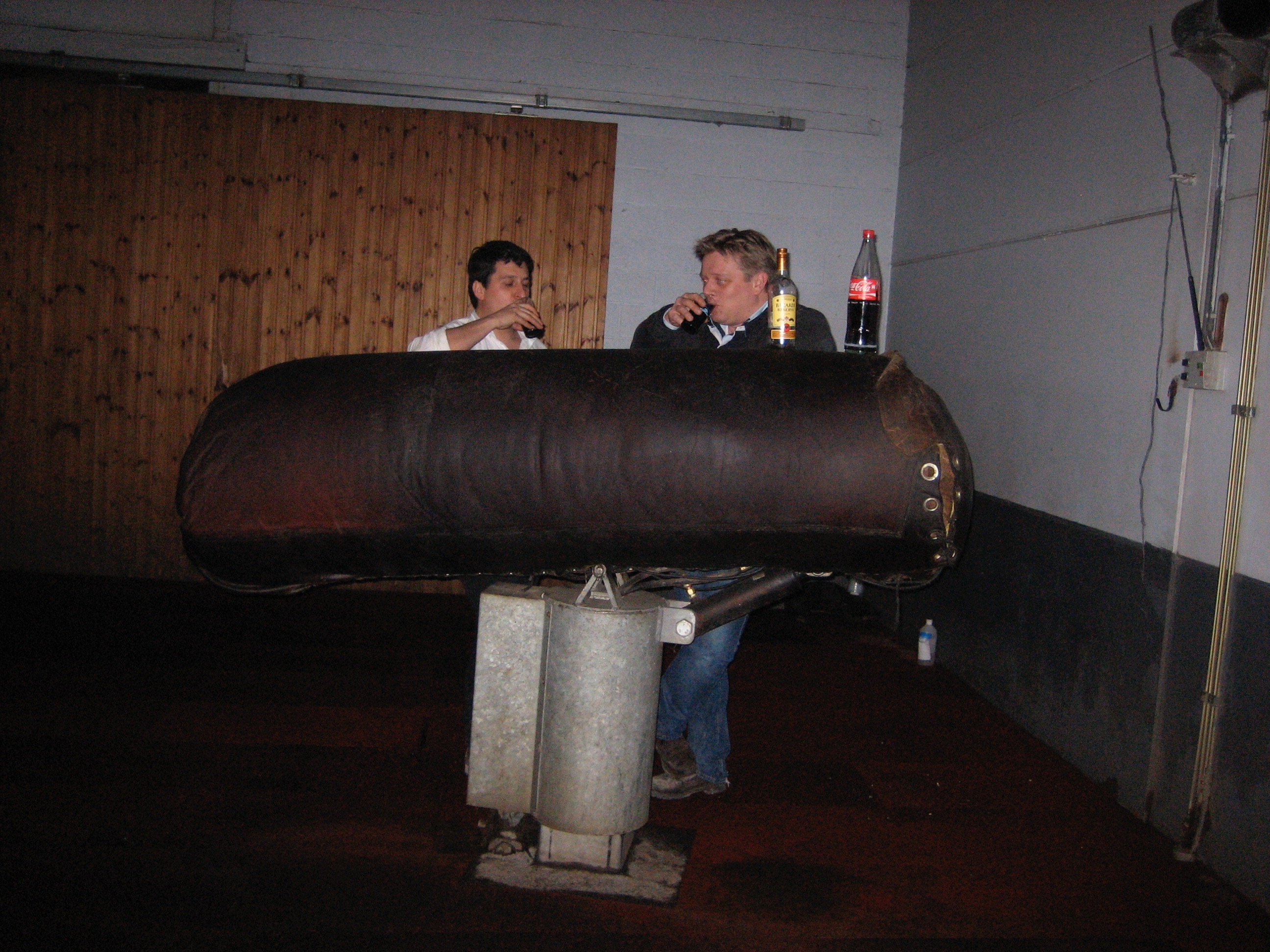 Question:
What are the external signs of ejaculation of stallions?
Tail flagging
Anus pumping
Thrill of urethra
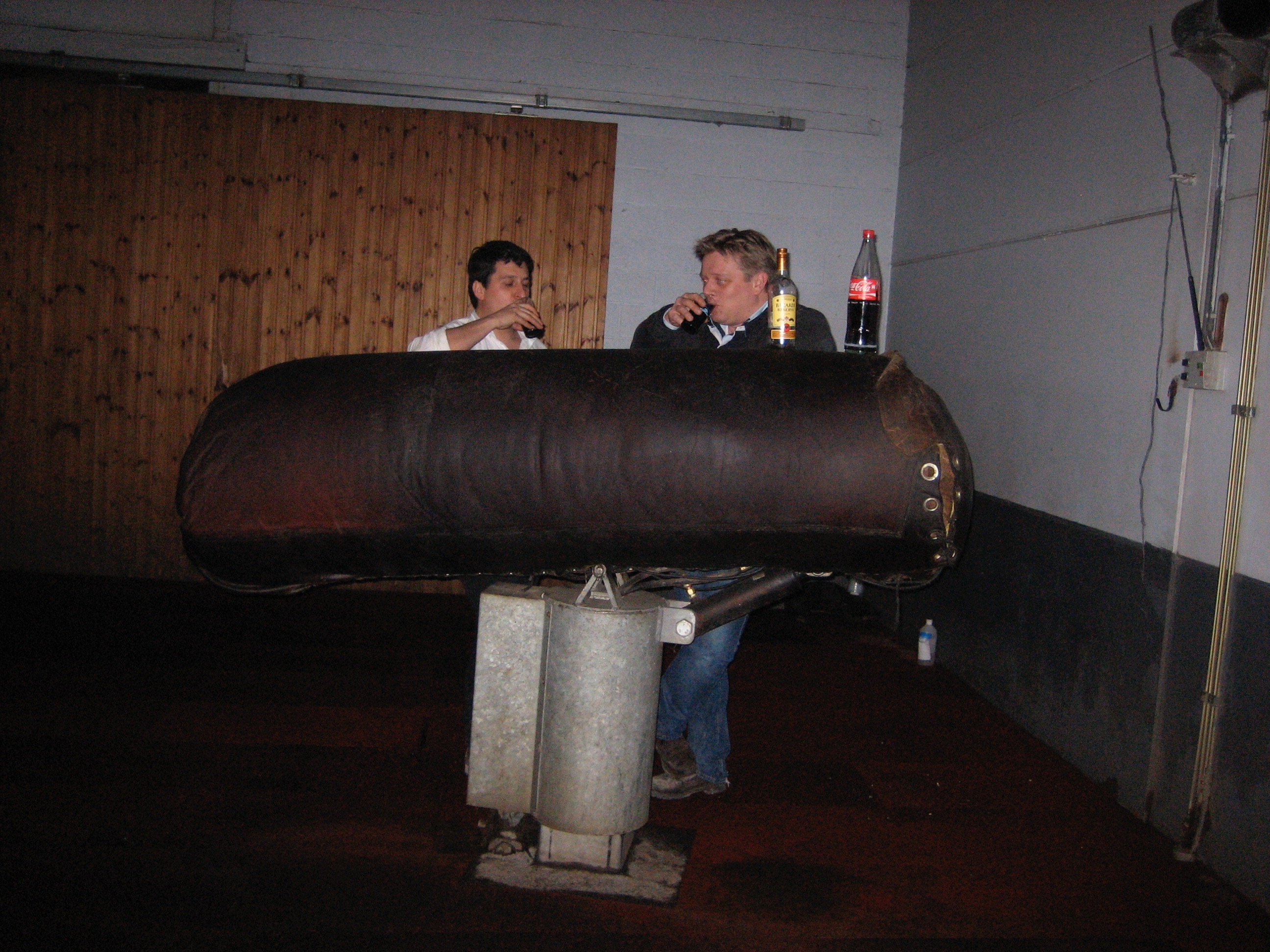 MCQ4:
Which biochemical assay in semen could assess ejaculation occurred?
Anti-Mullerian Hormon (AMH)
Creatinin
Alkaline phosphatase (AP)
Gamma glutamyl transferase (GGT)
MCQ4:
Which biochemical assay in semen could assess ejaculation occurred?
Anti-Mullerian Hormon (AMH)
Creatinin
Alkaline phosphatase (AP)
Gamma glutamyl transferase (GGT)
Question:
Explain the rational of PAL assay in equine semen:
Where is it produced in the genital tract?

What are the normal values?
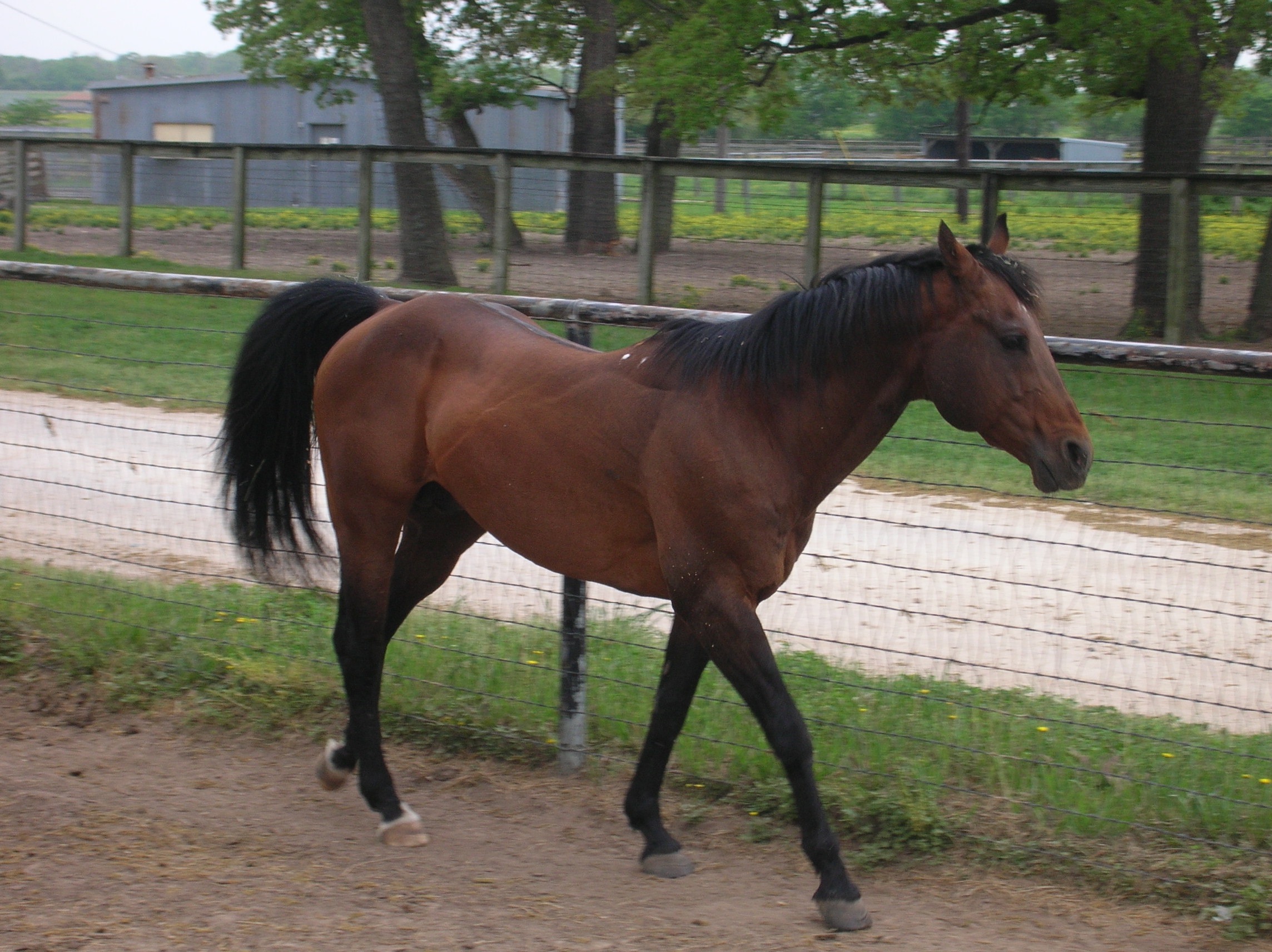 Quarter horse stallion
MCQ5:
Among those propositions, which is your favourite hypothesis? 
Retrograde ejaculation
Testicular degeneration/hypoplasia
Obstruction of the ampullae
Non-ejaculation after collection (aborted)
MCQ5:
Among those propositions, which is your favourite hypothesis? 
Retrograde ejaculation
Testicular degeneration/hypoplasia
Obstruction of the ampullae
Non-ejaculation after collection (aborted)
Question:
How could you precise the diagnosis & the prognosis (complementary exams)?


Discuss the association with testicular torsion (non strangulated) observed in this horse.